Символы России
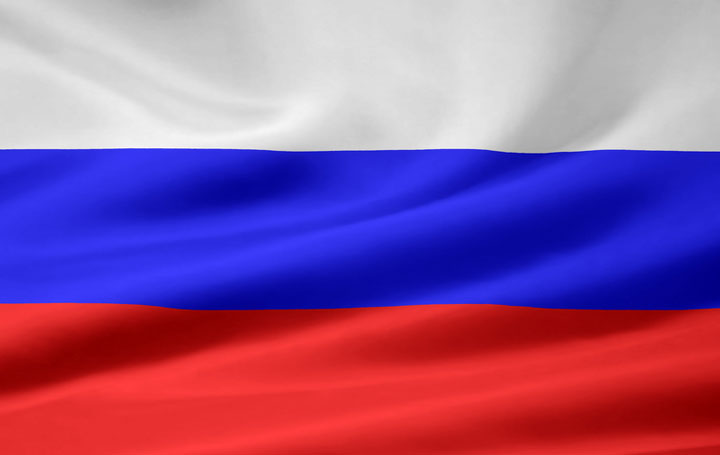 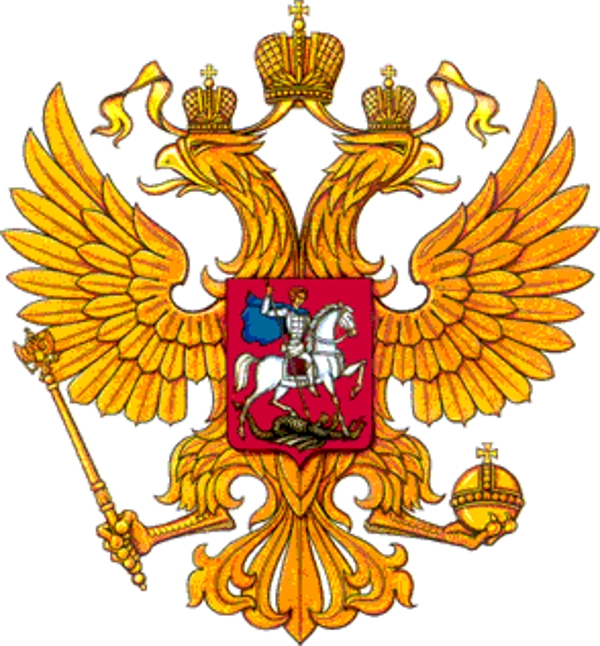 Шестерова О.В., 211-790-384
Официальные символы России
Герб             Флаг               Гимн
Неофициальные символы России
Матрешка     Икона        Берёза       Медведь
Матрешки
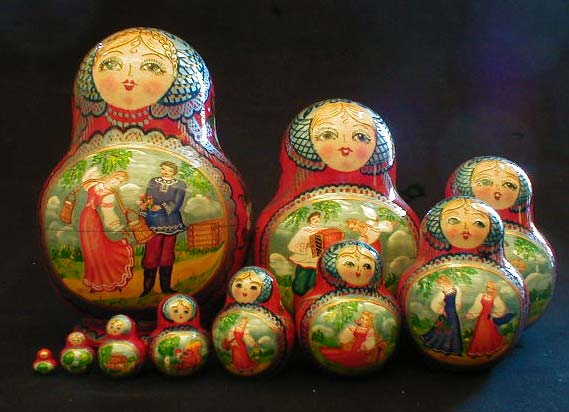 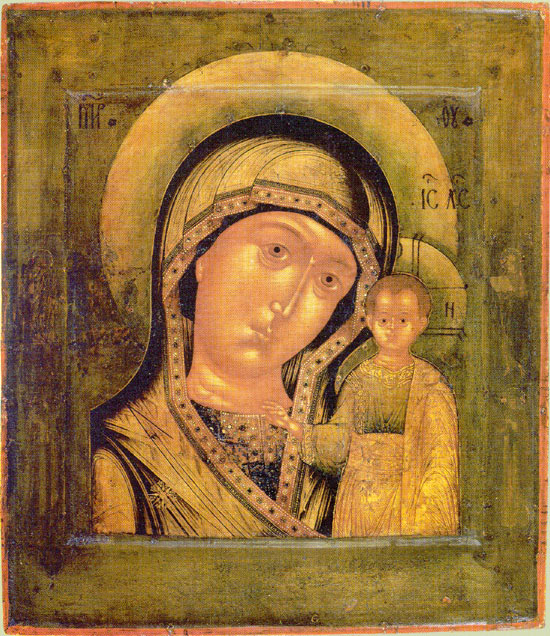 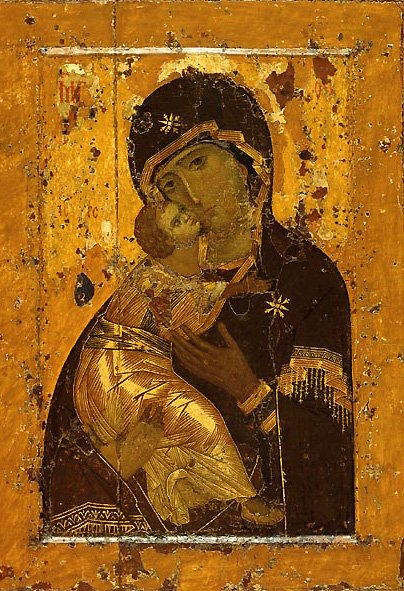 Иконы
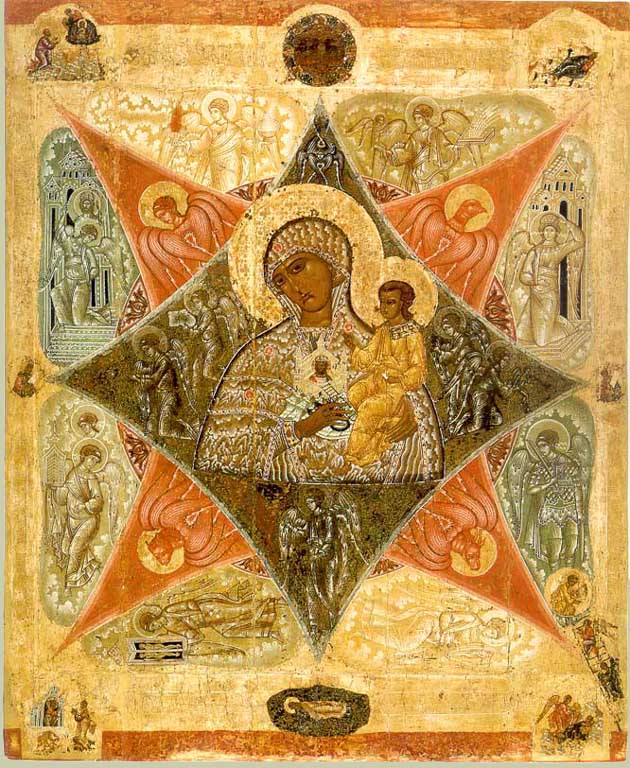 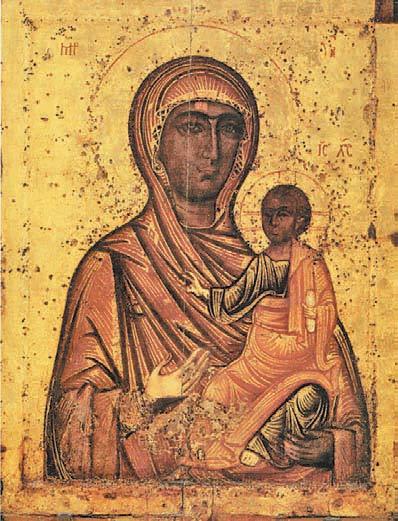 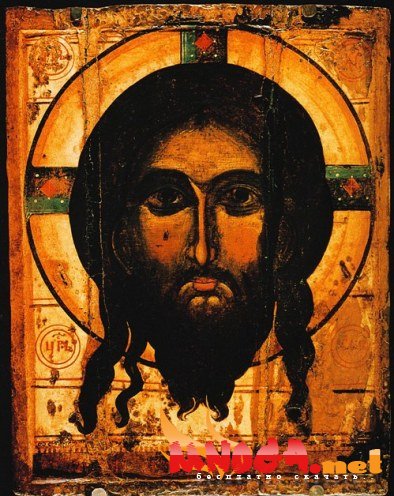 Берёза
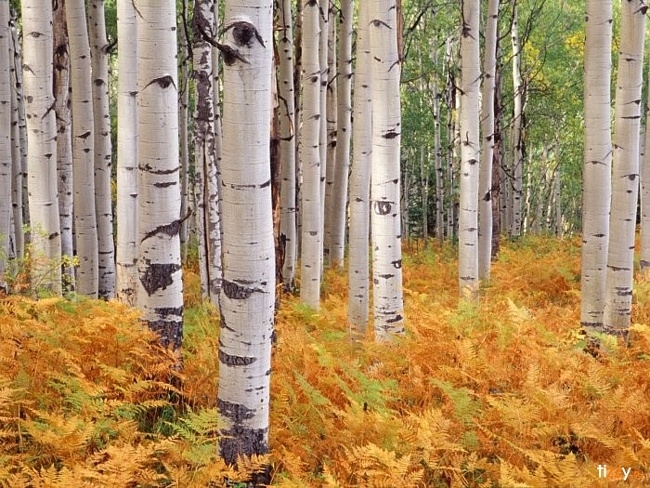 Русский медведь
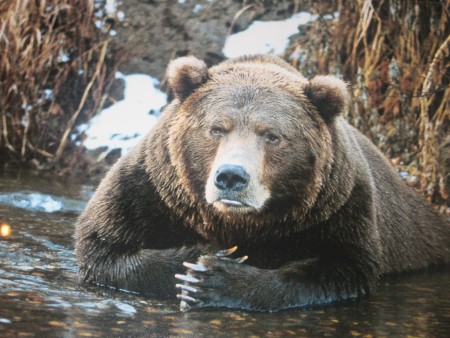 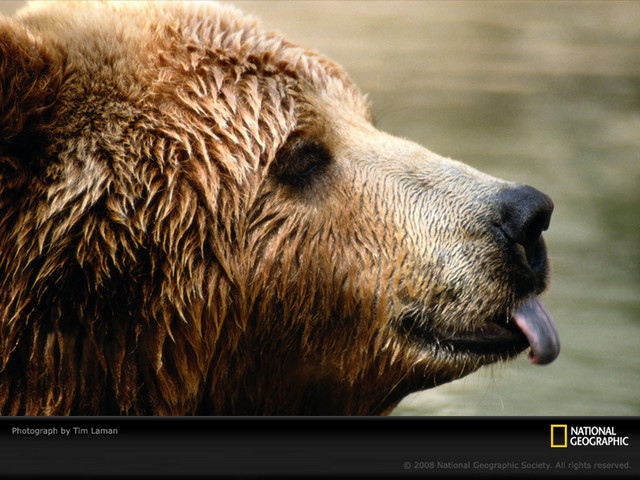 Герб
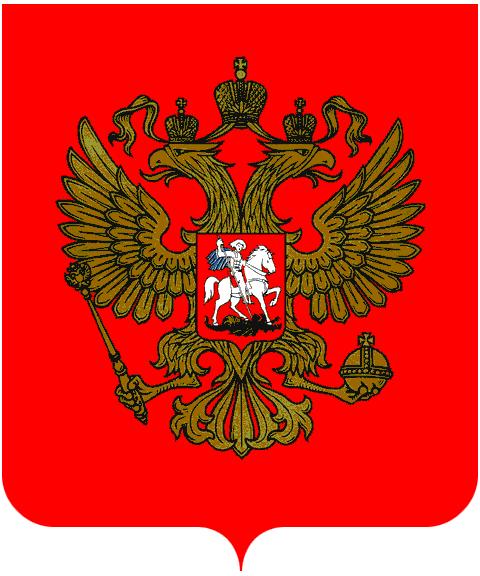 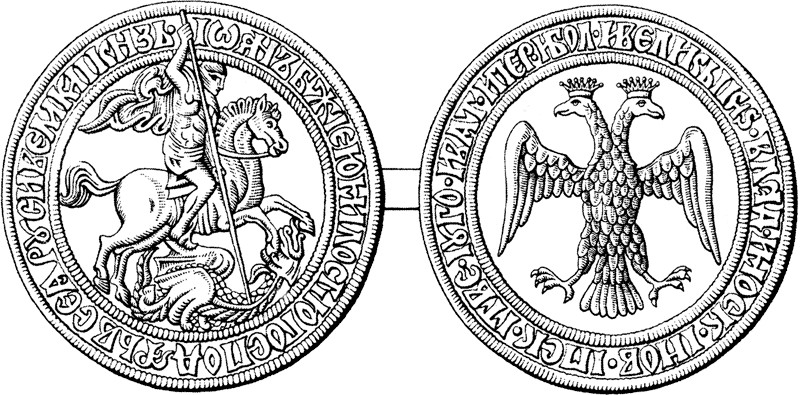 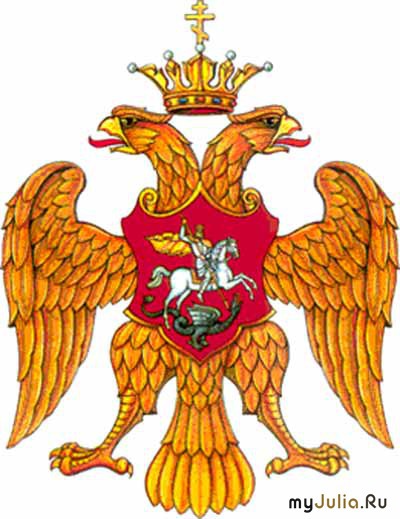 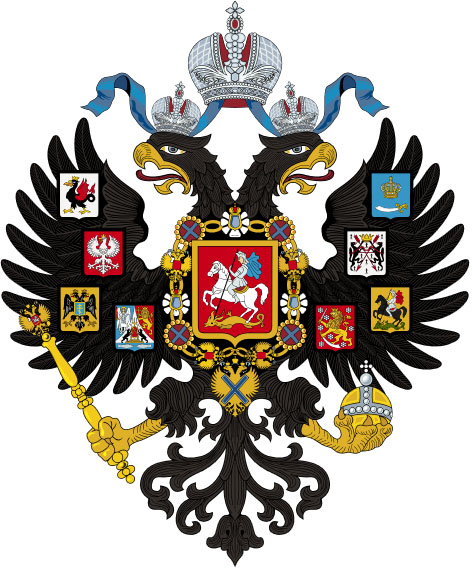 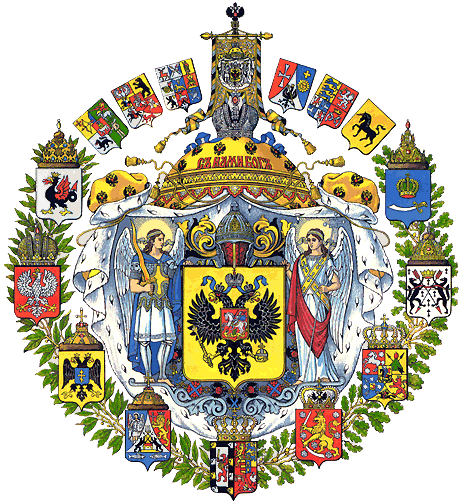 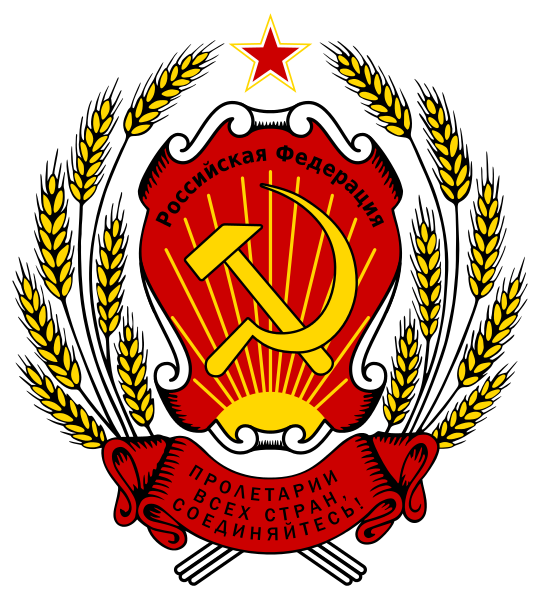 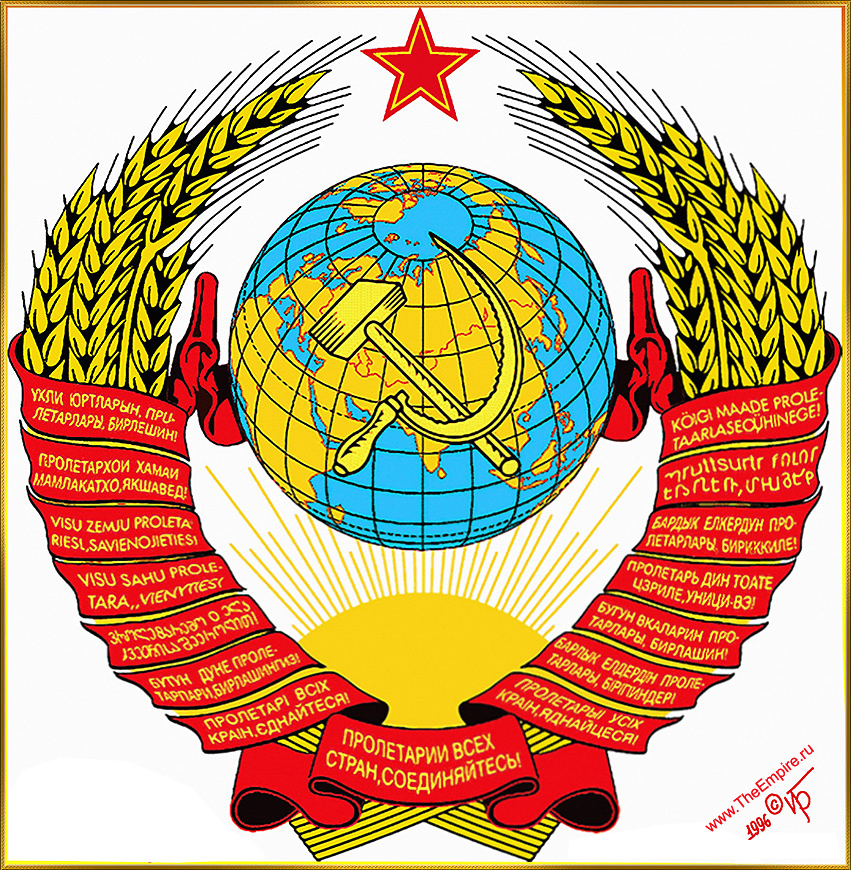 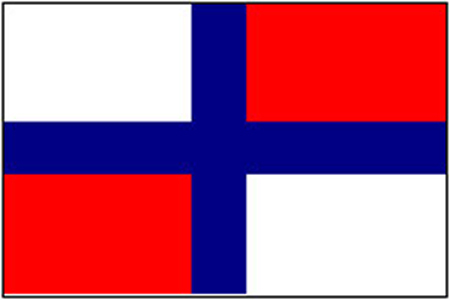 1668
Бело  - сине – красный флаг поднят на первом русском военном корабле «Орёл» в царствование Алексей Михайловича(отца Петра I. Точный рисунок этого флага неизвестен, приведена одна из версий.
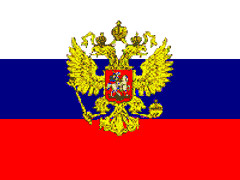 1693
Петр I использовал на своей яхте «флаг царя Московского» – из трех горизонтальных полос, белого, синего и красного цветов, с золотым двуглавым орлом посередине.
1710
На военном флоте утвердился Андреевский флаг
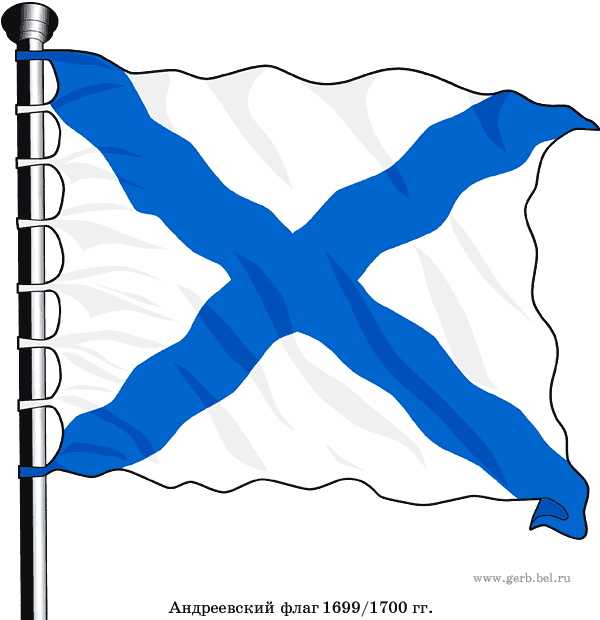 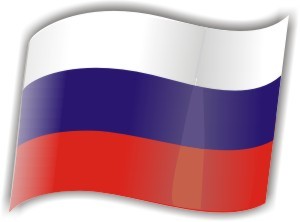 1720
Триколор стал флагом торгового флота страны
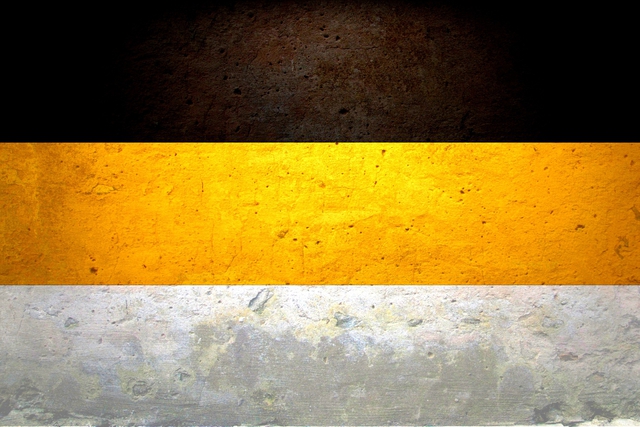 1858
Александр II повелел использовать во время торжеств черно-желто-белый флаг.
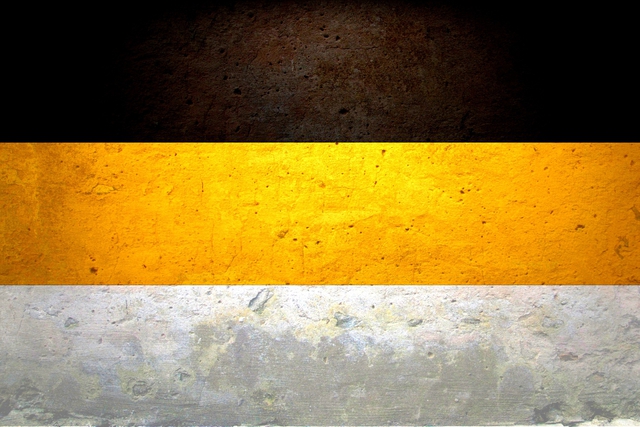 1865
Александр II издал указ, в котором черный, оранжевый(золотой) и белый названы «государственными цветами России».
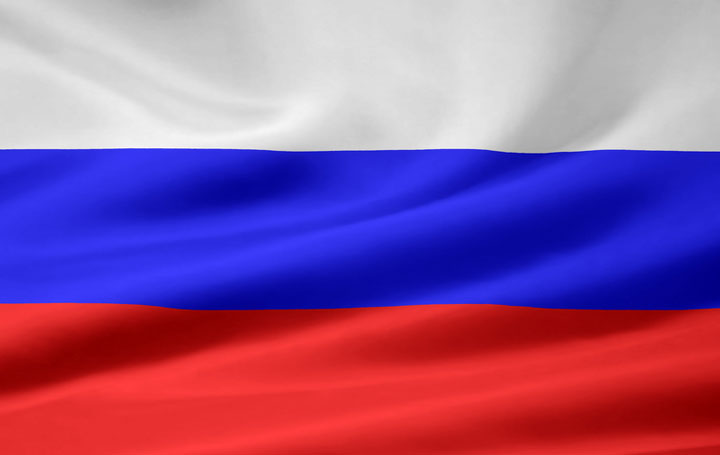 1883 
Александр III повелел в торжественных случаях использовать торговый морской флаг: бело-сине-красный
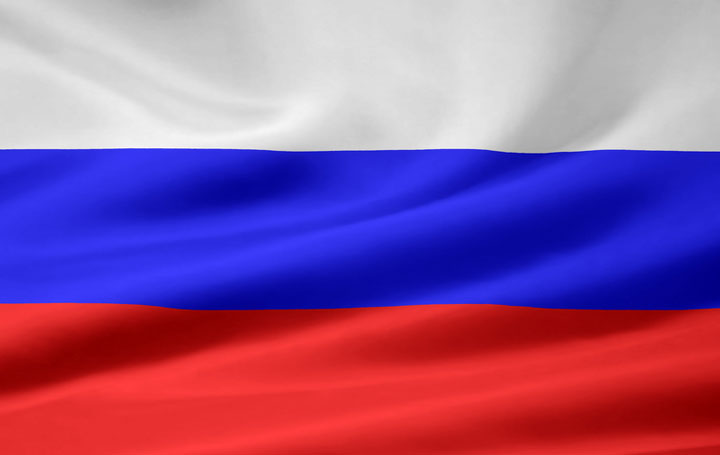 1896
Бело-сине-красный флаг официально утвержден как государственный флаг России накануне коронации Николая II
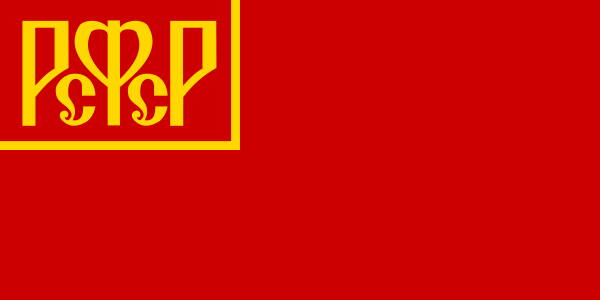 1918
Флагом Российской Советской  Федеративной Социалистической  Республики утверждено красное знамя с надписью «РСФСР»
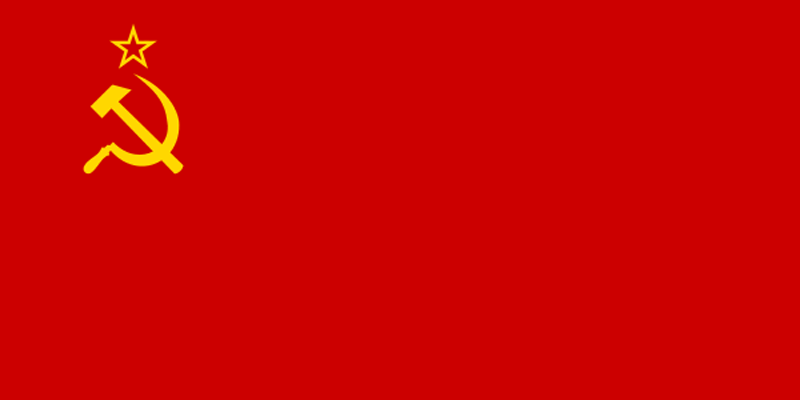 1923
Государственным флагом СССР стало красное полотнище со скрещенными серпом и молотом в левом верхнем углу и пятиконечной звездой над ними
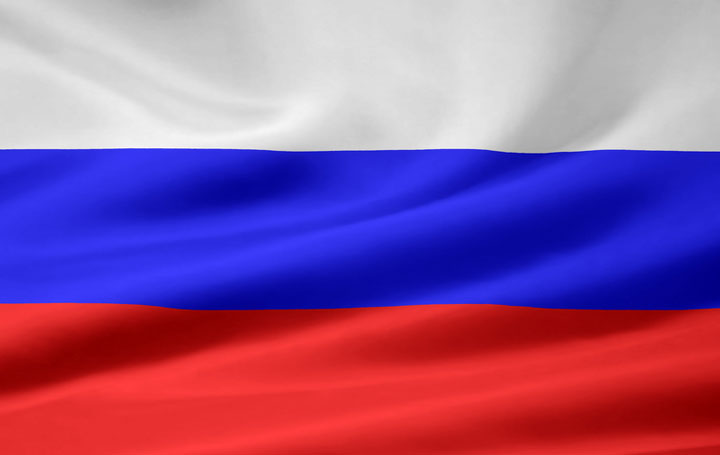 1991
Чрезвычайная сессия Верховного Совета РСФСР постановила считать официальным символом России дореволюционный триколор
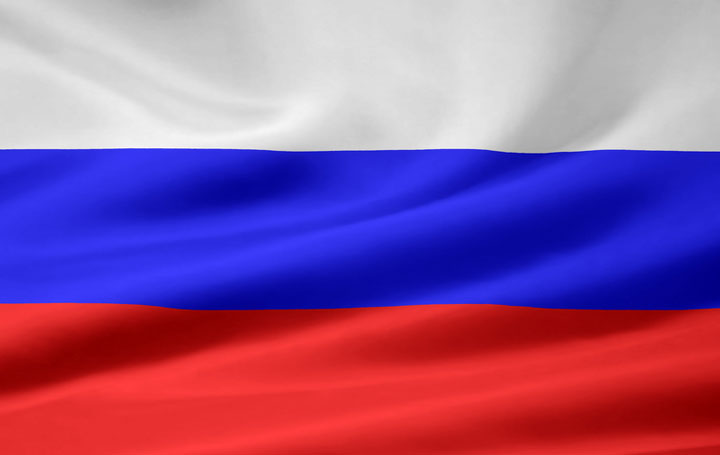 1993
Принято Положение о государственном флаге Российской Федерации
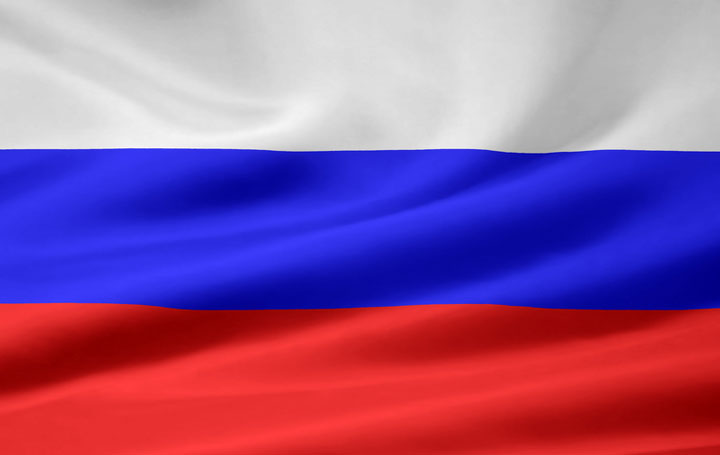 Издан Указ о дне государственного флага РФ – 
22 августа.
Флаг России
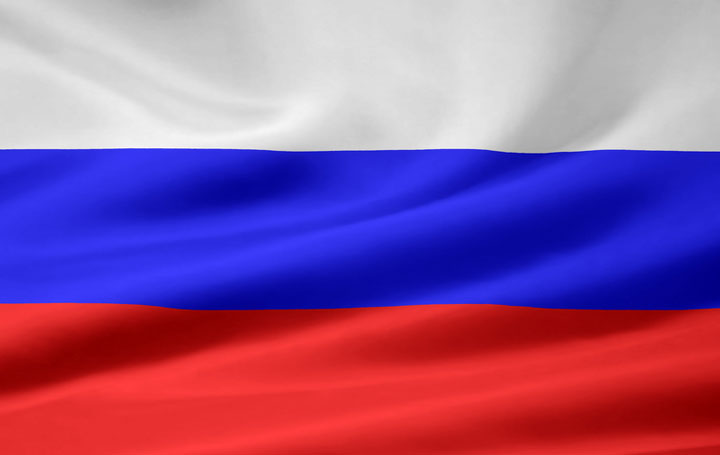 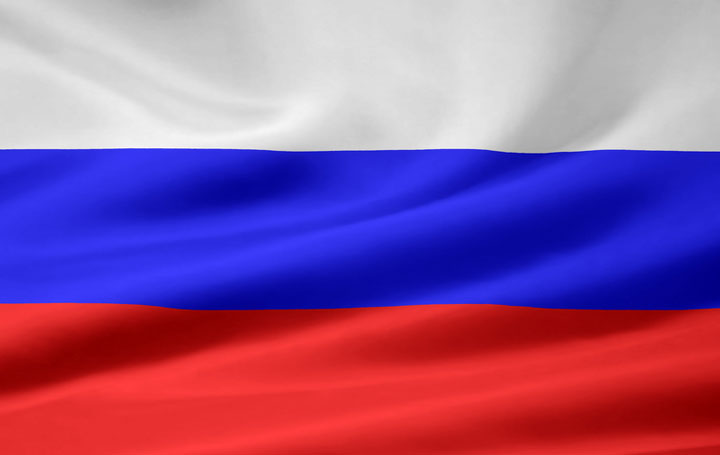 Принят закон о «Государственном флаге РФ»
Гимн России
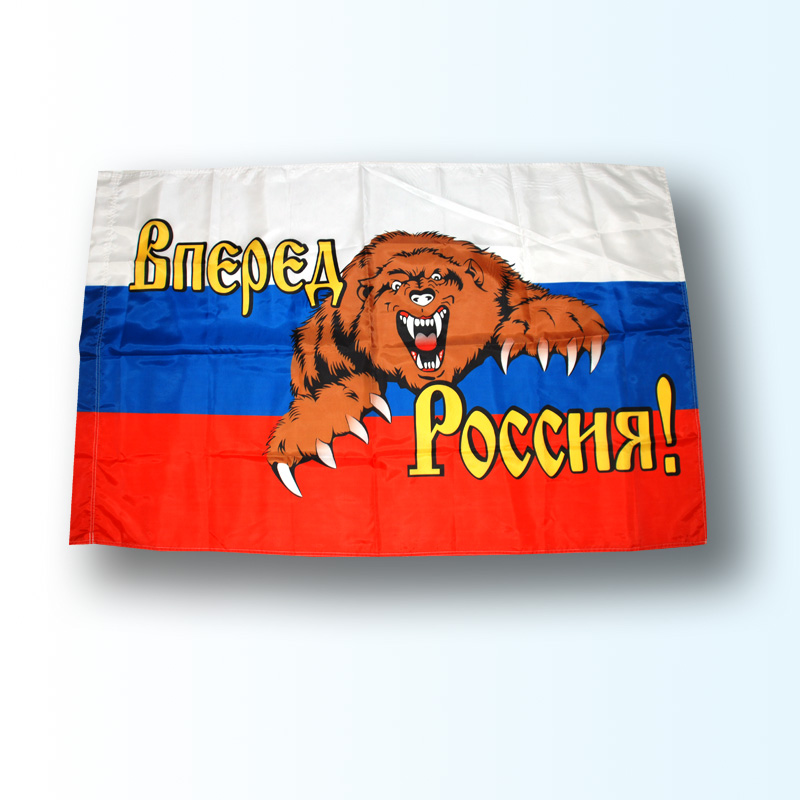 Спасибо за внимание!!!
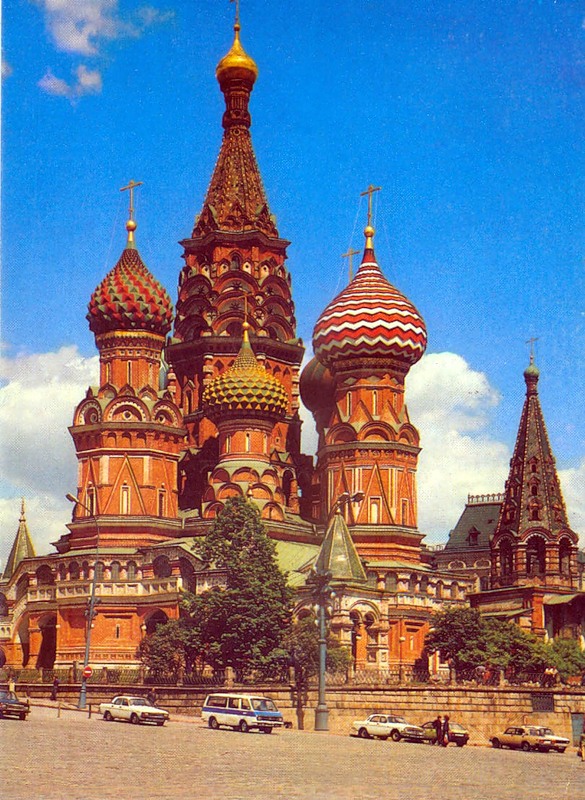